Post-earthquake Building Usability Assessment

Level 1: Rapid Evaluation
Geotechnical Issues

Jitendra Bothara
Rock fall
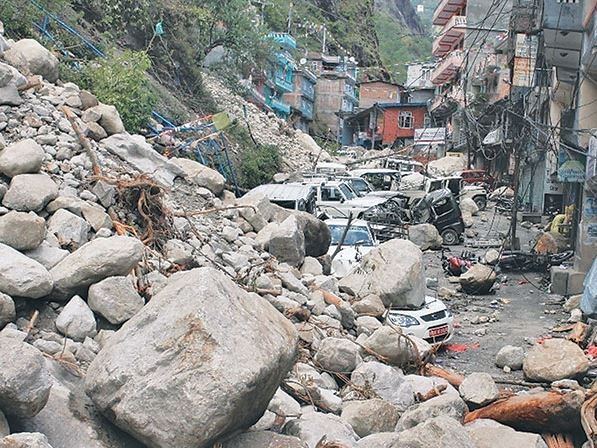 Unsafe/ Restricted use
Rock fall
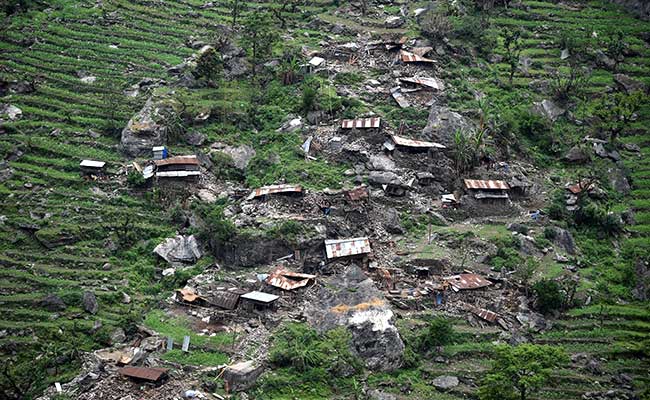 Assess uphill area
Building specific assessment
Unsafe
Landslide
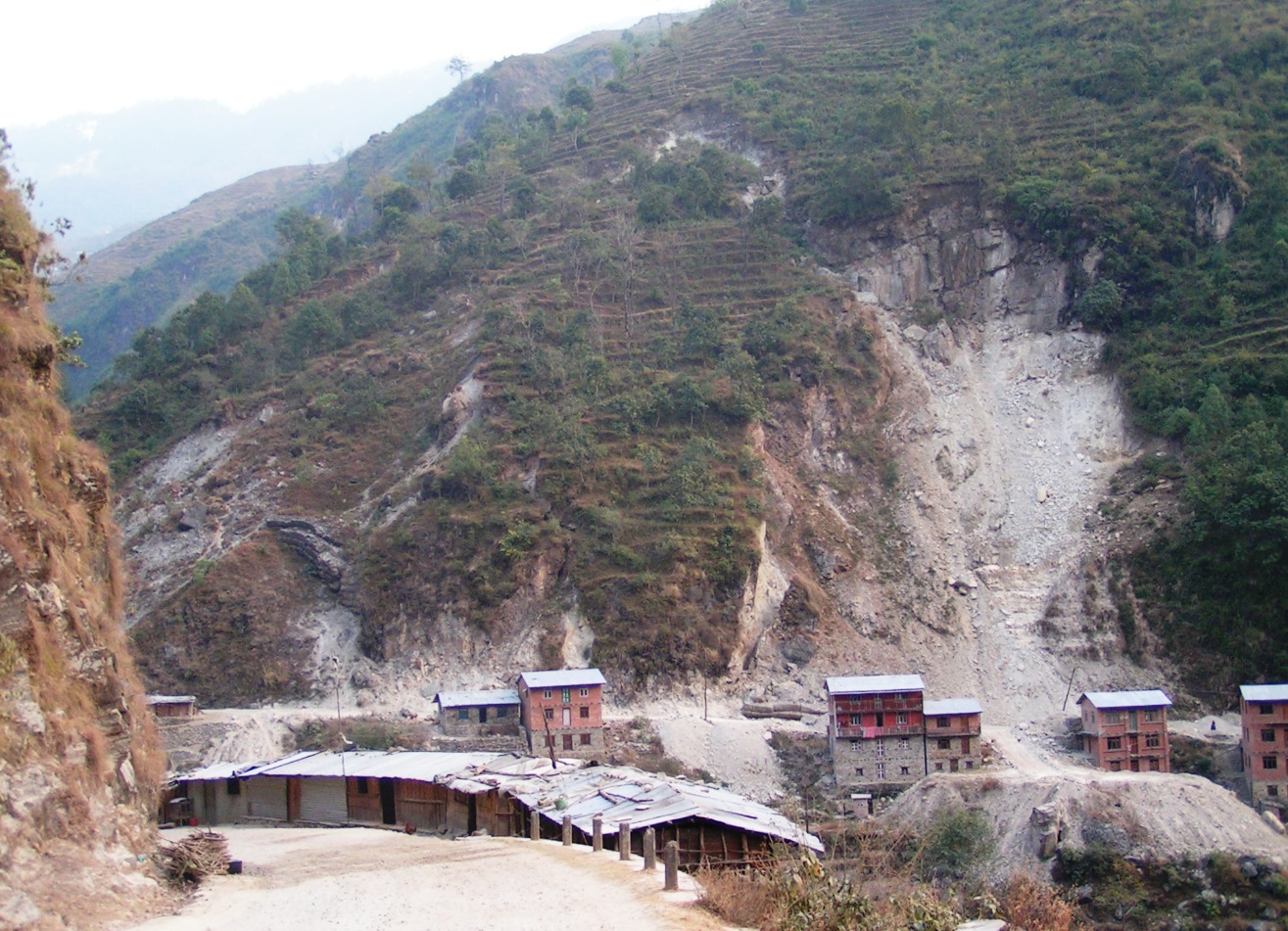 Unsafe
Inspected/ Occupiable
Difficult to know until uphill area assessed
Ground settlement
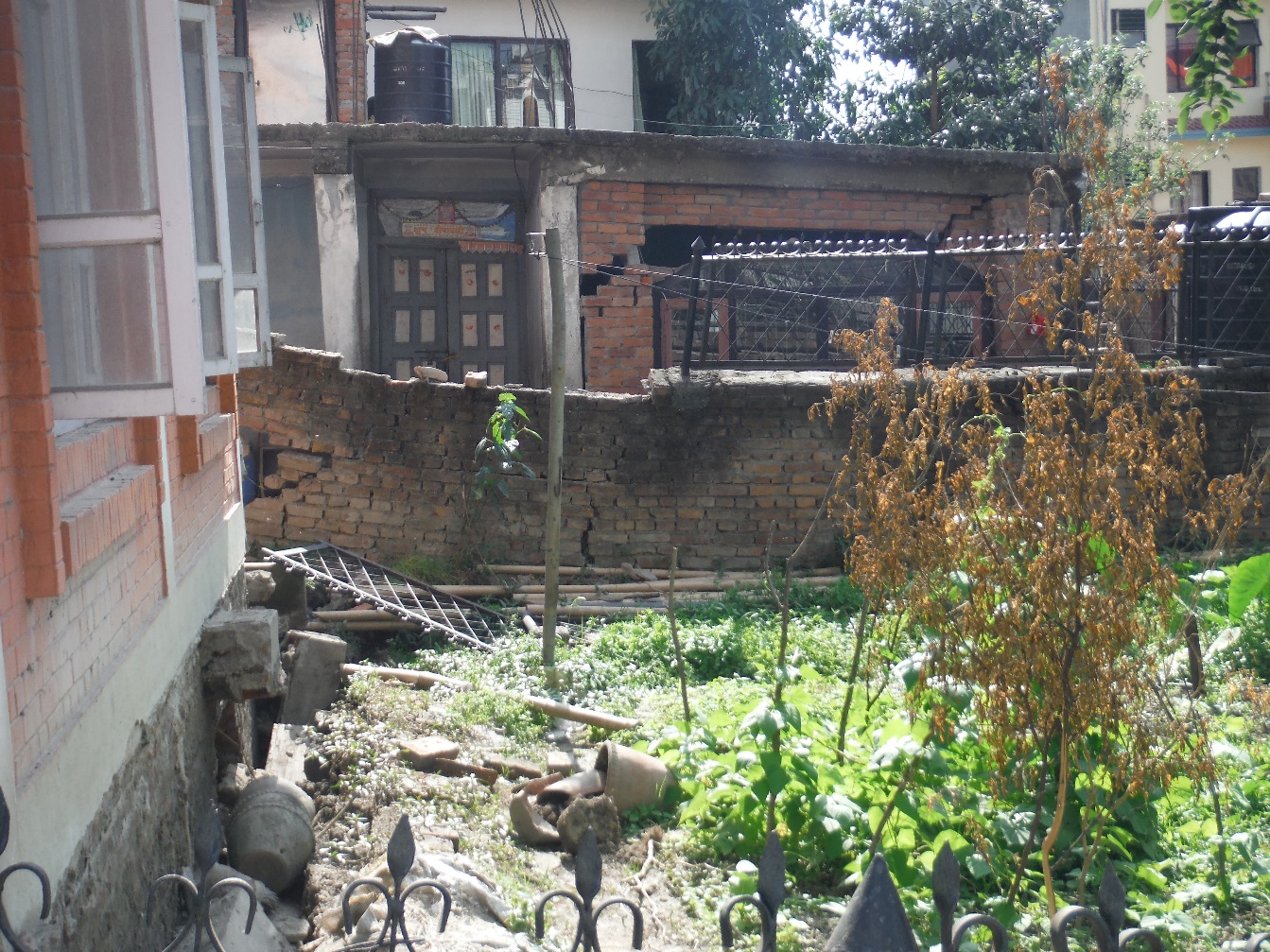 Unequal settlement of ground
Unsafe/ Entry Restricted
Equal settlement
Inspected/ Occupiable
Ground settlement
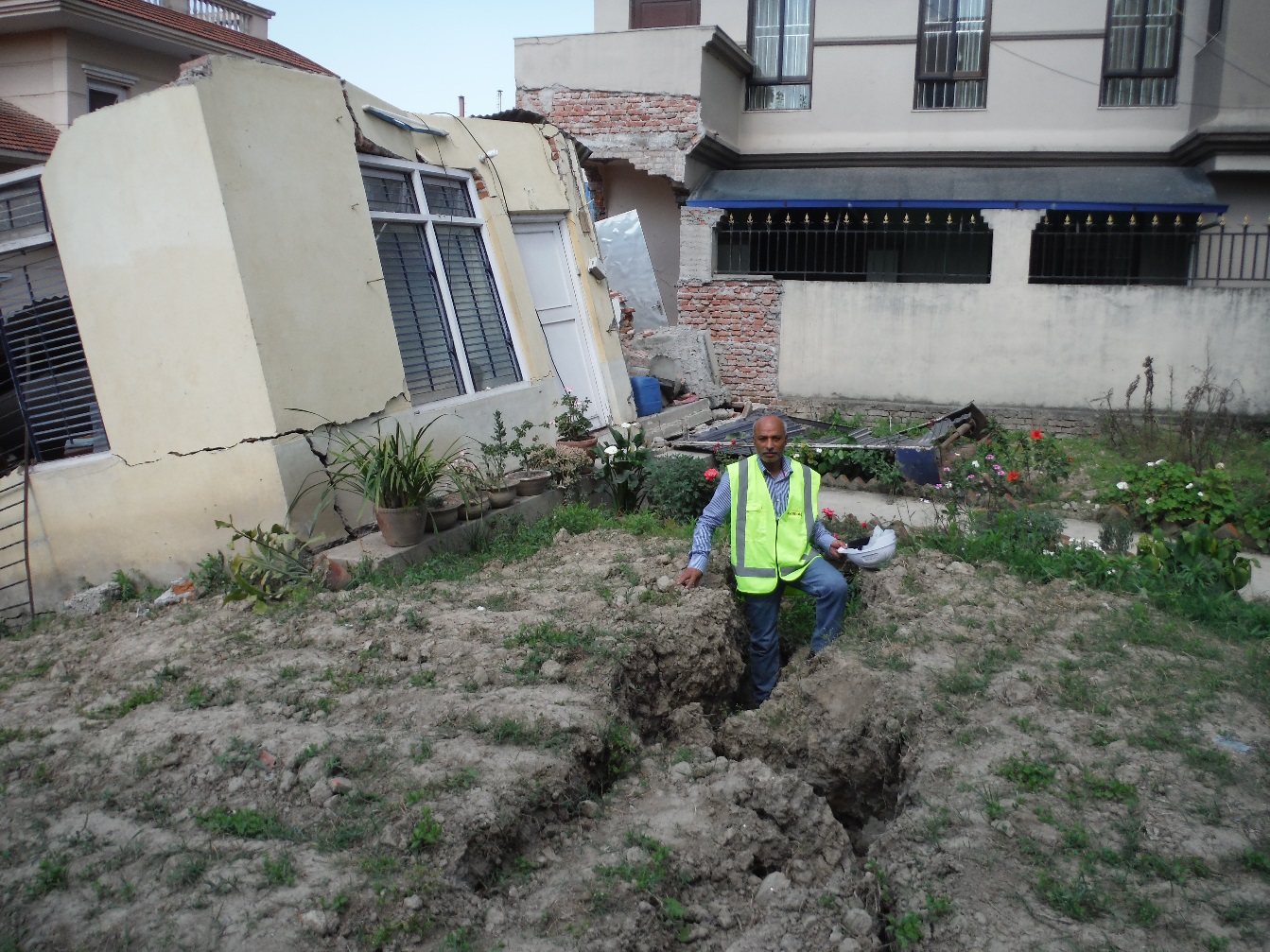 Unsafe/ Restricted entry
Inspected safe to occupy
Acknowledgement
The information presented here have been pulled from various sources. This fact has been acknowledged.
ANY QUESTION?